NORMALISASI DATA
Basis Data
Normalisasi
Normalisasi merupakan sebuah teknik dalam logical desain sebuah basis data yang mengelompokkan atribut dari suatu relasi sehingga membentuk struktur relasi yang baik (tanpa redudansi). 
Normalisasi adalah proses pembentukan struktur basis data sehingga sebagian besar ambiguity bisa dihilangkan.
Tujuan Normalisasi
Untuk menghilang kerangkapan data
Untuk mengurangi kompleksitas
Untuk mempermudah pemodifikasian data
Proses Normalisasi
Data diuraikan dalam bentuk tabel, selanjutnya dianalisis berdasarkan persyaratan tertentu ke beberapa tingkat.
Apabila tabel yang diuji belum memenuhi persyaratan tertentu, maka tabel tersebut perlu dipecah menjadi beberapa tabel yang lebih sederhana sampai memenuhi bentuk yang optimal.
Tahapan Normalisasi
Tahap Normalisasi dimulai dari tahap paling ringan (1NF) hingga paling ketat (5NF) 
Biasanya hanya sampai pada tingkat 3NF atau BCNF karena sudah cukup memadai untuk menghasilkan tabel-tabel yang berkualitas baik.
Urutan: 1NF, 2NF, 3NF, BCNF, 4NF, 5NF
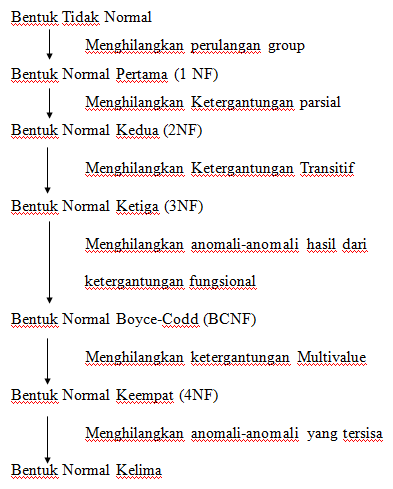 Normalisasi
Sebuah tabel dikatakan baik (efisien) atau normal jika memenuhi 3 kriteria sbb:
Jika ada dekomposisi (penguraian) tabel, maka dekomposisinya  harus dijamin aman (Lossless-Join Decomposition). Artinya, setelah tabel tersebut diuraikan / didekomposisi menjadi tabel-tabel baru, tabel-tabel baru tersebut bisa menghasilkan tabel semula dengan sama persis.
Terpeliharanya ketergantungan fungsional pada saat perubahan data (Dependency Preservation).
Tidak melanggar Boyce-Codd Normal Form (BCNF) (-akan dijelaskan kemudian-)
Normalisasi
Jika kriteria ketiga (BCNF) tidak dapat terpenuhi, maka paling tidak tabel tersebut tidak melanggar Bentuk Normal  tahap ketiga (3rd Normal Form / 3NF).
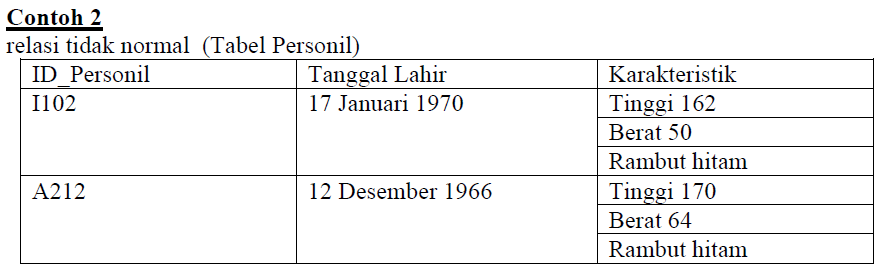 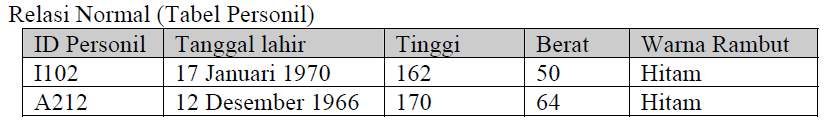 Tabel Universal
Tabel Universal (Universal / Star Table)  sebuah tabel yang merangkum semua kelompok data yang saling berhubungan, bukan merupakan tabel yang baik.
Misalnya:
Tabel Universal
Functional Dependency
Notasi: A  B                                                    A dan B adalah atribut dari sebuah tabel. Berarti secara fungsional A menentukan B atau B tergantung pada A, jika dan hanya jika ada 2 baris data dengan nilai A yang sama, maka nilai B juga sama
Notasi: A   B 	atau  A   x  B
	Adalah kebalikan dari notasi sebelumnya.
Functional Dependency
Contoh tabel nilai
Functional Dependency
Functional Dependency dari tabel nilai
Nrp  namaMhs
	Karena untuk setiap nilai nrp yang sama, maka nilai namaMhs juga sama.
{Namakul,  nrp}  NiHuruf
	Karena attribut Nihuruf tergantung pada Namakul dan nrp secara bersama-sama. Dalam arti lain untuk Namakul dan nrp yang sama, maka NiHuruf juga sama, karena Namakul dan nrp merupakan key (bersifat unik).
NamaKul         nrp	
Nrp         NiHuruf
Contoh FD 1
Andaikan ada tabel:
	NILAI (NIM, Nm-mk, Semester, Nilai)
Atribut kunci: NIM, Nm-mk, Semester
Maka Functional Dependency:
	NIM, Nm-mk, Semester -> Nilai
Bentuk-bentuk Normal
Bentuk Normal Tahap Pertama (1st Normal Form / 1NF)
Bentuk Normal Tahap Kedua (2nd Normal Form / 2NF)
Bentuk Normal Tahap (3rd Normal Form / 3NF)
Boyce-Code Normal Form (BCNF)
Bentuk Normal Tahap (4th Normal Form / 4NF)
Bentuk Normal Tahap (5th Normal Form / 5NF)
Normal Pertama (1st Normal Form)
Aturan : 
Tidak adanya atribut multi-value, atribut komposit atau kombinasinya.
Mendefinisikan atribut kunci.
Setiap atribut dalam tabel tersebut harus bernilai atomic (tidak dapat dibagi-bagi lagi)
Contoh 1 (atribut multi-value)
Misal data mahasiswa sbb:
Atau:
Tabel-tabel di atas tidak memenuhi syarat 1NF
Contoh 1 (samb…)
Didekomposisi menjadi:
Tabel Mahasiswa
Tabel Hobi
Contoh 2 (composite)
JadwalKuliah
Dimana nilai pada atribut jadwal berisi gabungan antara Hari dan Jam.
Jika asumsi hari dan jam memegang peranan penting dalam sistem basis data, maka atribut Jadwal perlu dipisah sehingga menjadi JadwalHari dan JadwalJam sbb:
JadwalKuliah
Normalisasi Kedua (2nd Normal Form)
Aturan : 
Sudah memenuhi dalam bentuk normal 
	kesatu (1NF)
Semua atribut bukan kunci hanya boleh tergantung (functional dependency) pada atribut kunci
Jika ada ketergantungan  parsial maka atribut tersebut harus dipisah pada tabel yang lain
Perlu ada tabel penghubung ataupun kehadiran foreign key bagi atribut-atribut yang telah dipisah tadi
Contoh
Tabel berikut memenuhi 1NF tapi tidak termasuk 2NF:
Tidak memenuhi 2NF, karena {Mhs_nrp, mk_kode} yang dianggap sebagai primary key sedangkan:
	{Mhs_nrp, mk_kode}	   	mhs_nama
	{Mhs_nrp, mk_kode}    	mhs_alamat
	{Mhs_nrp, mk_kode}    	mk_nama
	{Mhs_nrp, mk_kode}   	mk_sks
	{Mhs_nrp, mk_kode}	   	nihuruf
Tabel di atas perlu didekomposisi menjadi beberapa tabel yang memenuhi syarat 2NF
Contoh (samb…)
Functional dependencynya sbb:
{Mhs_nrp, mk_kode}      nihuruf                               (fd1)
Mhs_nrp 	               {mhs_nama, mhs_alamat}      (fd2)
Mk_kode 	               {mk_nama, mk_sks}	       (fd3)
fd1 	(mhs_nrp, mk_kode, nihuruf)		  Tabel Nilai
fd2 	(Mhs_nrp, mhs_nama, mhs_alamat)	  Tabel Mahasiswa
fd3	(mk_kode, mk_nama, mk_sks)	  Tabel MataKuliah
Normalisasi Ketiga (3rd Normal Form)
Aturan : 
  Sudah berada dalam bentuk normal 
    kedua (2NF)
 Tidak ada ketergantungan transitif 
    (dimana atribut bukan kunci tergantung 
    pada atribut bukan kunci lainnya).
Contoh
Tabel berikut memenuhi 2NF, tapi tidak memenuhi 3NF:
Mahasiswa
karena masih terdapat atribut non primary key (yakni alm_kota dan alm_Provinsi) yang memiliki ketergantungan terhadap atribut non primary key yang lain (yakni alm_kodepos):
alm_kodepos  {alm_Provinsi, alm_kota}
Sehingga tabel tersebut perlu didekomposisi menjadi:
Mahasiswa (Nrp, nama, alm_jalan, alm_kodepos)
Kodepos (alm_kodepos, alm_provinsi, alm_kota)
Tabel-tabel yang memenuhi kriteria normalisasi ketiga, sudah siap diimplementasikan. Sebenarnya masih ada lagi bentuk normalisasi yang lain; Normalisasi Boyce-Codd, 4NF, 5NF, hanya saja jarang dipakai. Pada kebanyakan kasus, normalisasi hanya sampai ketiga.
Boyce-Codd Normal Form (BCNF)
Bentuk BCNF terpenuhi dalam sebuah tabel, jika untuk setiap functional dependency terhadap setiap atribut atau gabungan atribut dalam bentuk:	X  Y maka X adalah super key 
tabel tersebut harus di-dekomposisi berdasarkan functional dependency yang ada, sehingga X menjadi super key dari tabel-tabel hasil dekomposisi 
Setiap tabel dalam BCNF merupakan 3NF. Akan tetapi setiap 3NF belum tentu termasuk BCNF . Perbedaannya, untuk functional dependency X  A, BCNF tidak membolehkan A sebagai bagian dari primary key.
Bentuk Normal Tahap Keempat (4th Normal Form /4NF)
Bentuk normal 4NF terpenuhi dalam sebuah tabel jika telah memenuhi bentuk BCNF, dan tabel tersebut tidak boleh memiliki lebih dari sebuah multivalued atribute 
Untuk setiap multivalued dependencies (MVD) juga harus merupakan functional dependencies
Contoh
Misal, tabel berikut tidak memenuhi 4NF:
Setiap employee dapat bekerja di lebih dari project dan dapat memiliki lebih dari satu skill. Untuk kasus seperti ini tabel tersebut harus di-dekomposisi menjadi:
(Employee, Project)
(Employee, Skill)
Bentuk Normal Tahap Keempat (5th Normal Form /5NF)
Bentuk normal 5NF terpenuhi jika tidak dapat memiliki sebuah lossless decomposition menjadi tabel-tabel yg lebih kecil.
Jika 4 bentuk normal sebelumnya dibentuk berdasarkan functional dependency, 5NF dibentuk berdasarkan konsep join dependence. Yakni apabila sebuah tabel telah di-dekomposisi menjadi tabel-tabel lebih kecil, harus bisa digabungkan lagi (join) untuk membentuk tabel semula
Studi Kasus Normalisasi Data
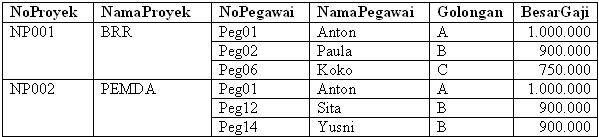 Untuk mendapatkan hasil yang paling normal, maka proses normalisasi dimulai dari normal pertama. 
Field-field tabel di atas yang merupakan group berulang : NoPegawai, NamaPegawai, Golongan, BesarGaji.
Normalisasi pertama
Solusinya hilangkan duplikasi dengan mencari ketergantungan parsial. menjadikan field-field menjadi tergantung pada satu atau beberapa field. Karena yang dapat dijadikan kunci adalah NoProyek dan NoPegawai, maka langkah kemudian dicari field-field mana yang tergantung pada NoProyek dan mana yang tergantung pada NoPegawai.
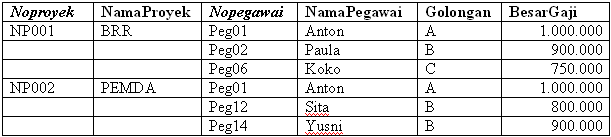 NP001
BRR
NP001
BRR
NP002
PEMDA
900.000
NP002
PEMDA
Normalisasi Kedua
Field-field yang tergantung pada satu field haruslah dipisah dengan tepat, misalnya NoProyek menjelaskan NamaProyek dan NoPegawai menjelaskan NamaPegawai, Golongan dan BesarGaji.
Normalisasi Kedua
TABEL PROYEK
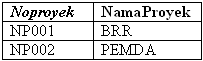 TABEL PEGAWAI
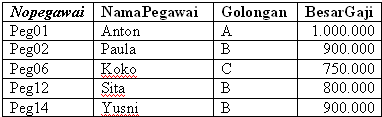 900.000
Untuk membuat hubungan antara dua tabel, dibuat suatu tabel yang berisi key-key dari tabel yang lain.
TABEL PROYEKPEGAWAI
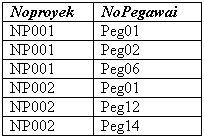 Normalisasi Ketiga
Pada tabel diatas masih terdapat masalah, bahwa BesarGaji  tergantung kepada Golongan nya. Padahal disini Golongan bukan merupakan field kunci.

Artinya kita harus memisahkan field non-kunci Golongan dan BesarGaji yang tadinya tergantung secara parsial kepada field kunci NoPegawai, untuk menghilangkan ketergantungan transitif.
TABEL PROYEKPEGAWAI
TABEL PROYEK
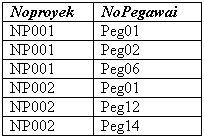 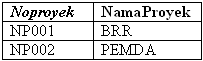 TABEL PEGAWAI
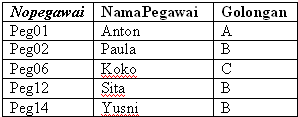 TABEL GOLONGAN
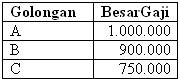 Studi Kasus Normalisasi
1NF
2NF
Tabel Mahasiswa
Tabel Kuliah
Tabel Nilai
3NF
Tabel Mata Kuliah
Tabel Dosen